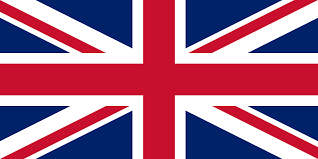 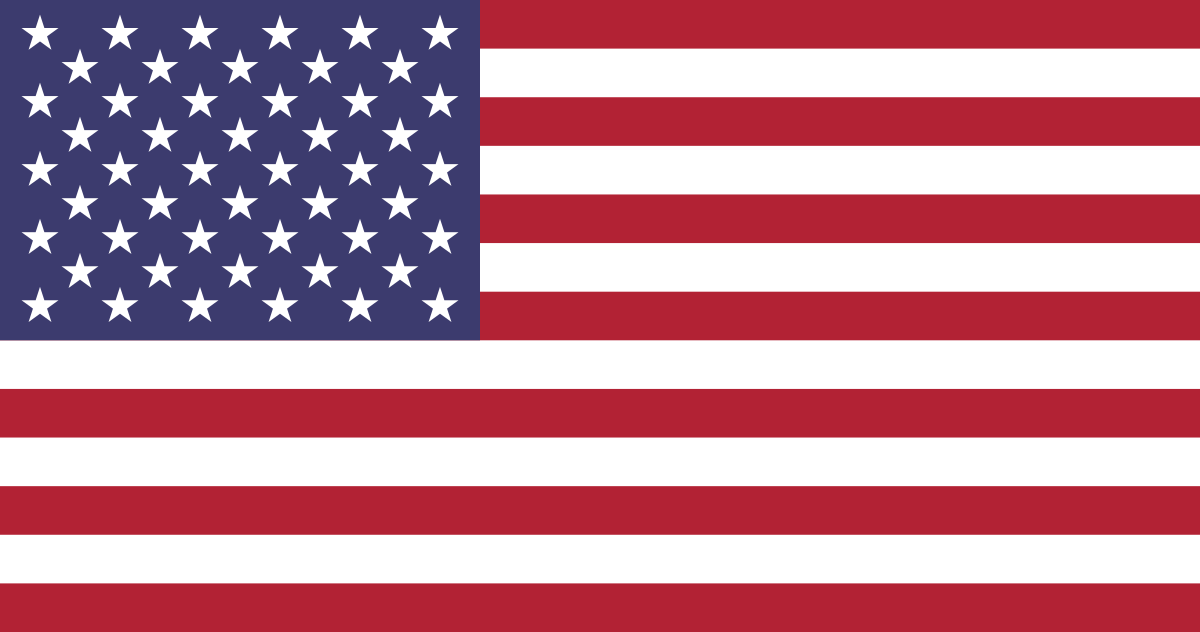 BRITISH VS AMERICAN ENGLISH
CONSTANTINA SOTERIOU
BRITISH
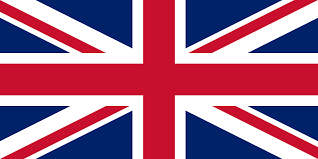 AMERICAN
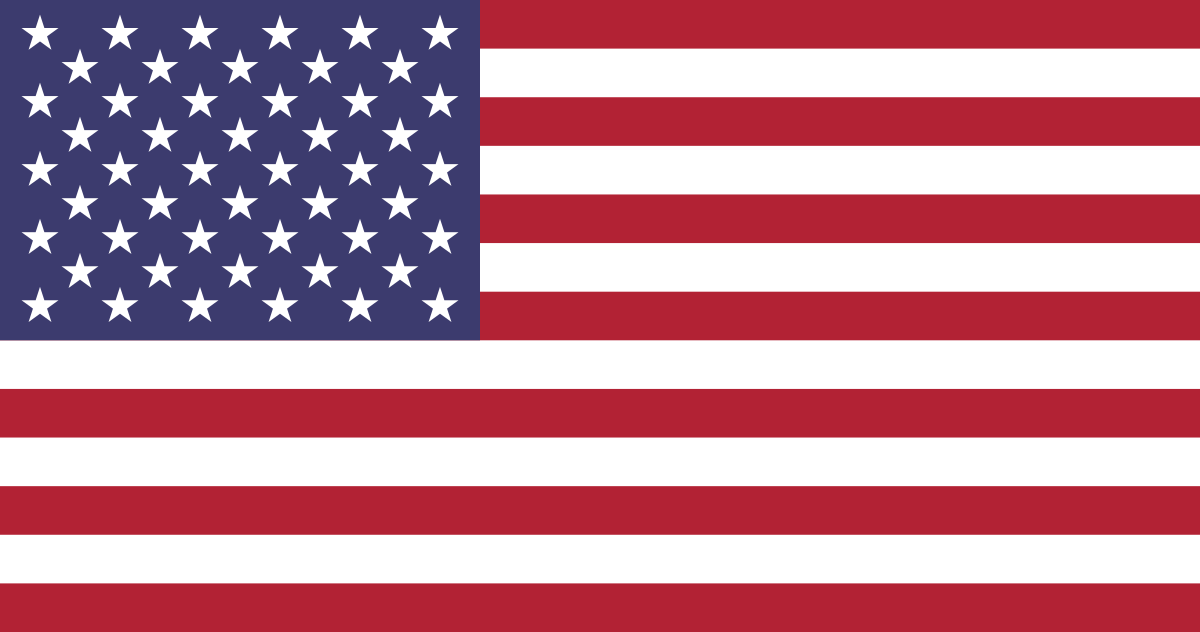 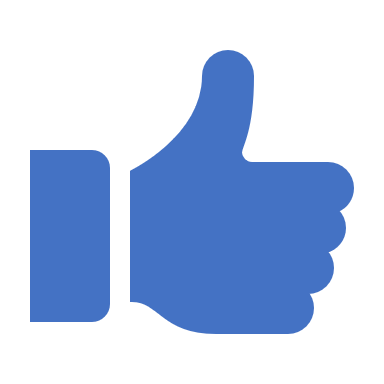 THANKS FOR WATCHING!